স্বাগতম সুপ্রিয় শিক্ষার্থীবৃন্দ
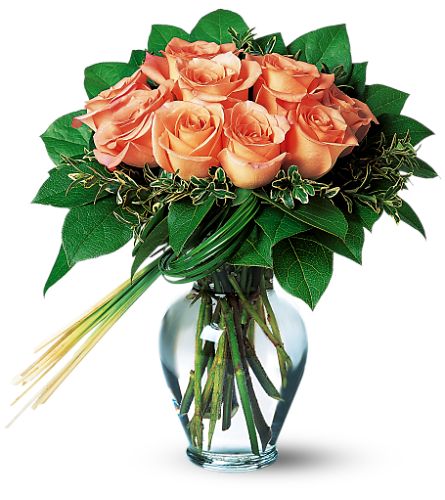 শ্রেণিঃ   নবম
বিষয়ঃ ভূগোল ও পরিবেশ
অধ্যায়ঃ ৪র্থ 
পৃথিবীর অভ্যন্তরীণ ও বাহ্যিক গঠন
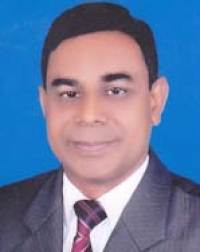 উপস্থাপনায়ঃ
মোঃ ওয়াজেদুর রহমান
সহকারি শিক্ষক
গাইবান্ধা সরকারি উচ্চ বালক বিদ্যালয়, গাইবান্ধা
ছবিগুলো লক্ষ করঃ
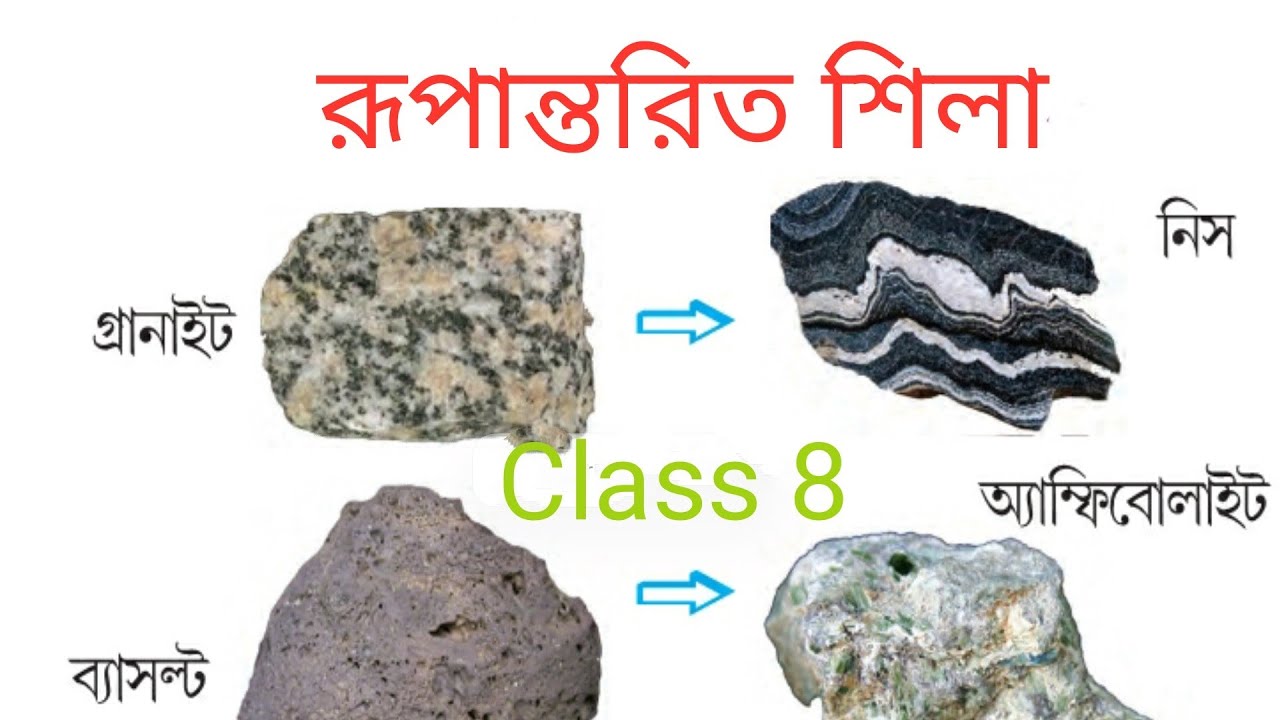 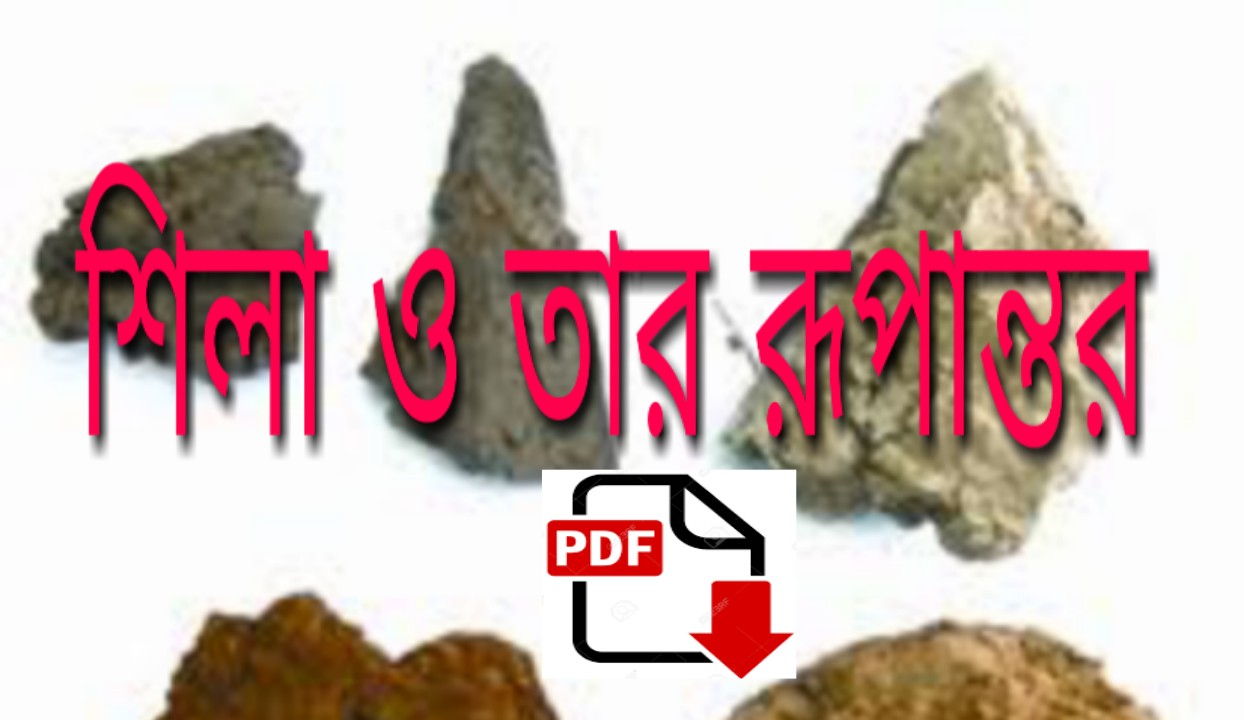 ছবি গুলো দেখে তোমরা কি বুঝতে পারলে?
তাহলে,
 আমাদের আজকের পাঠ শিরোনাম
রুপান্তরিত শিলা
শিখনফল
শিলা কি বলতে পারবে ।
রুপান্তরিত শিলার বৈশিষ্ট্য বলতে পারবে।
রুপান্তরিত শিলা (Metamorphic Rocks)
আগ্নেয় ও পাললিক শিলা যখন প্রচন্ড তাপ, উত্তাপ এবং রাসায়নিক ক্রিয়ার ফলে রুপ 
পরিবর্তন করে  নতুন রুপ ধারন করে তখন তাকে রুপান্তরিত শিলা বলে। ভুআন্দোলন,
অগ্ন্যুতপাত, ও ভুমিকম্প, রাসায়নিক ক্রিয়া কিম্বা তাপ আগ্নেয় ও পাললিক শিলাকে রুপান্তরিত করে। যেমন চুনাপাথর মার্বেলে, বেলেপাথর কোয়ার্টজাইটে, কাদা ও শেল 
স্লেটে, গ্রানাইট নিসে , কয়লা গ্রাফাইটে রুপান্তরিত হয়।
রুপান্তরিত হয় বলে এর নাম রুপান্তরিত শিলা।
এ শিলায় কোন স্তর নাই
এ শিলায় জীবাস্ম আছে।
আরও বৈশিষ্ট্য হল, স্ফটিকযুক্ত, খুব কঠিন, ঢেউ খেলানো স্তর দেখা যায়।
দলীয় কাজ
ছক আকারে শিলার শ্রেণিবিভাগ দেখাও।
মূল্যায়ন
শিলা কি ?
রুপান্তরিত শিলার ৩টি বৈশিষ্ট্য বল ।
বাড়ির কাজ
তোমার বাড়ীর আশে পাশে পাওয়া যায় 
এরকম কিছু রুপান্তরিত শিলা সংগ্রহ করবে
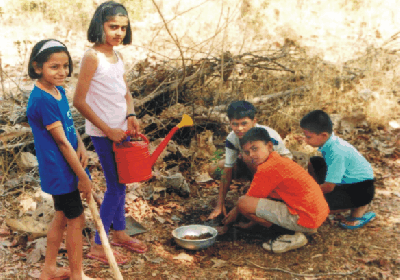 গাছ লাগাও, পরিবেশ বাচাঁও
সবাইকে ধন্যবাদ
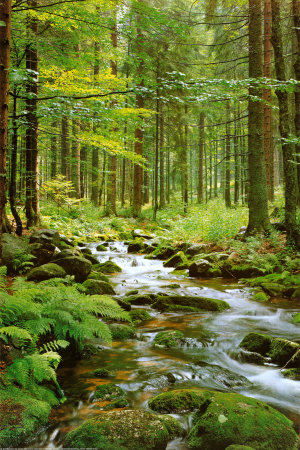